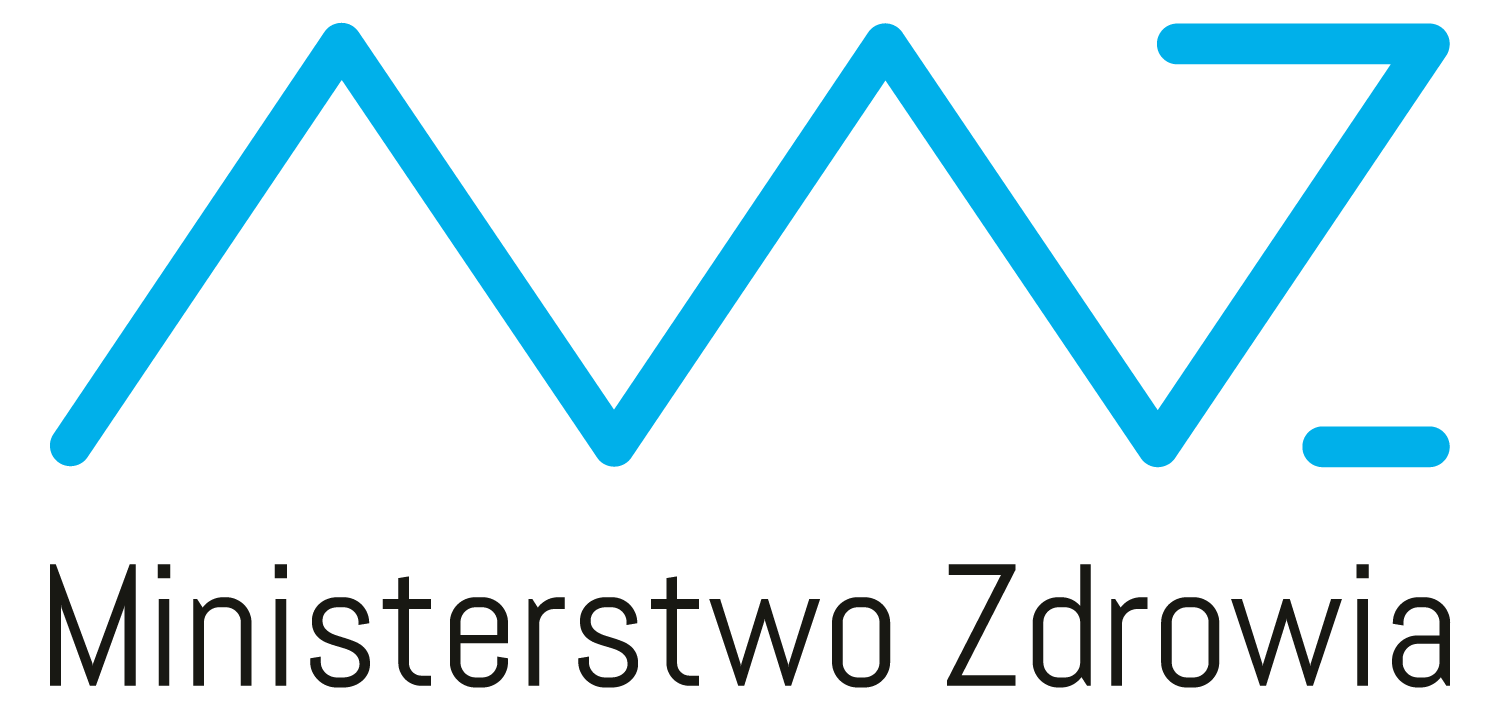 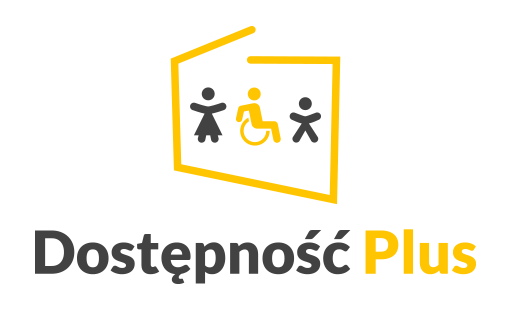 dla zdrowia
Warszawa, 27 listopada 2018 r.
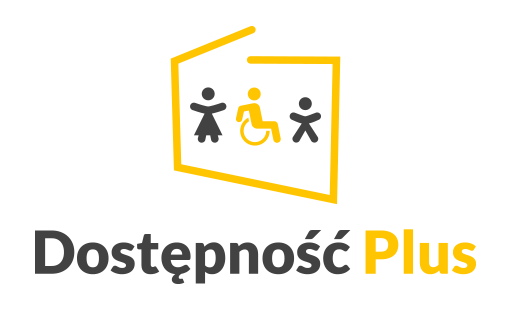 Plan prezentacji
Program Dostępność Plus – ogólne informacje i cele
Działania Ministerstwa Zdrowia w obszarze D+
Projekt pozakonkursowy pn. „Dostępność Plus dla zdrowia”:
Okres realizacji i wartość projektu
Cele i zadania projektu
Obszary współpracy z NGO
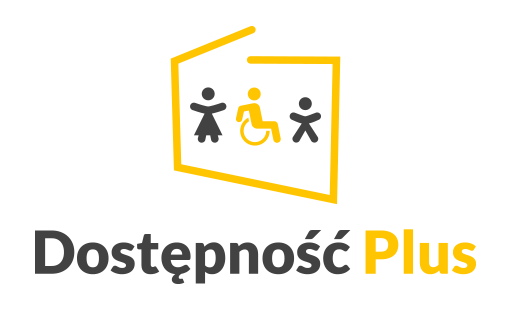 Program Dostępność Plus – ogólne informacje i cele
Miarą dojrzałości państwa jest to, jak traktuje i opiekuje się swoimi słabszymi obywatelami. Naszym wielkim zadaniem będzie stworzenie Polski prawdziwie przyjaznej dla osób starszych i niepełnosprawnych. 

Expose Prezesa Rady Ministrów 
Mateusza Morawieckiego, 12 grudnia 2017 roku.
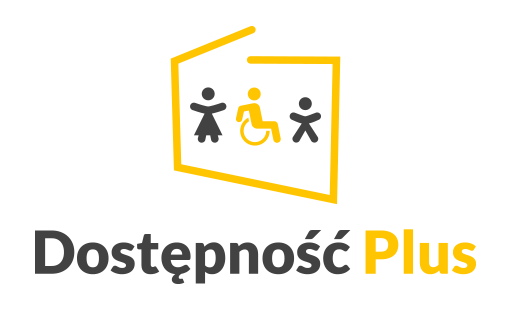 Program Dostępność Plus – ogólne informacje i cele
Konsultacje społeczne trwały od marca 2018 i zakończyły się 6 kwietnia 2018 r.

23 kwietnia 2018 r. w Centrum Nauki Kopernik odbyła się konferencja inaugurująca program. Podczas wydarzenia doszło do podpisania Deklaracji Partnerstwa na rzecz dostępności.

Deklaracji Partnerstwa na rzecz dostępności ma charakter otwarty. Do tej pory podpisało ją 107 sygnatariuszy.
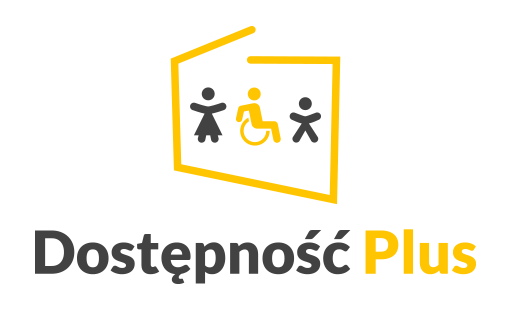 Program Dostępność Plus – ogólne informacje i cele
Jest dla wszystkich, w tym szczególnie dla osób starszych i osób z niepełnosprawnościami
Jest zaplanowany na wiele lat, zmiany wymagają czasu, ale też zmieniające się społeczeństwo będzie tych zmian coraz bardziej potrzebować
Jest kompleksowy, dotyka bardzo wielu ważnych sfer życia obywateli
Nie generuje nowych kosztów, udoskonala już zaplanowane inwestycje
Powstał przy znaczącym współudziale środowiska osób z niepełnosprawnościami
Wymaga wspólnego wysiłku – współpracy rządu, organizacji pozarządowych, samorządu i obywateli
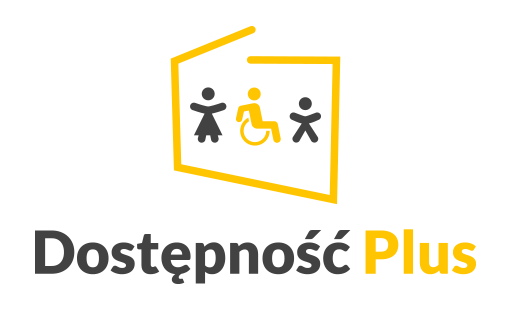 Program Dostępność Plus – ogólne informacje i cele
Program to ok. 23 mld zł w latach 2018-2025 na dostępność w następujących obszarach:
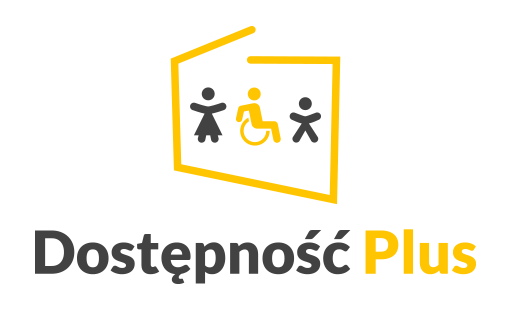 Działania Ministerstwa Zdrowia w obszarze D+
Działanie 15 100 placówek służby zdrowia bez barier 

Działanie 16 Dostępne usługi medyczne 

Oczekiwane rezultaty: 
100 placówek służby zdrowia przyjaznych pacjentom o szczególnych potrzebach
Opracowanie rekomendacji w zakresie włączenia aspektów dostępności do procedur kontraktowania świadczeń przez Narodowy Fundusz Zdrowia

Budżet: 
300 mln zł (I etap - 150 mln zł)
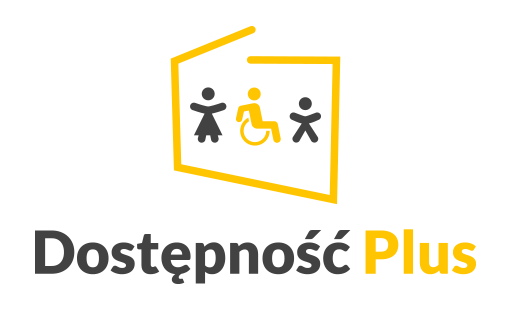 Projekt pozakonkursowy pn. „Dostępność Plus dla zdrowia”
Objęcie wsparciem 25 szpitali oraz 125 POZ (docelowo 50 szpitali i 250 POZ) celem dostosowania do potrzeb osób z niepełnosprawnościami
Przygotowanie standardów dostępności dla szpitala i POZ
Dofinansowanie projektów w ramach 4 komponentów dostępności– architektonicznego, cyfrowego, komunikacyjnego i organizacyjnego 
Wsparcie merytoryczne wnioskodawców przez doradcę - audytora
Szkolenia z 4 obszarów dostępności dla pracowników szpitali i POZ
Opracowanie rekomendacji związanych z kontraktowaniem świadczeń przez NFZ, które spowodują położenie większego nacisku na aspekty dostępności w przedmiotowym procesie

Okres realizacji projektu – 01.01.2019-30.06.2023 r.

Wartość projektu: 150 mln zł (docelowo 300 mln zł)
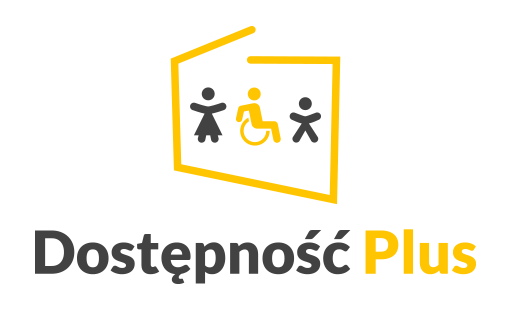 Projekt pozakonkursowy pn. „Dostępność Plus dla zdrowia”
Obszar współpracy z NGO - Konieczność pozyskania ekspertów 

Komitet Dostępności Plus:
Członkostwo i aktywny udział w posiedzeniach
Przygotowanie standardów dostępności dla szpitala i POZ związanych z 4 komponentami dostępności
Ocena projektów 
Weryfikacja zmian w projektach
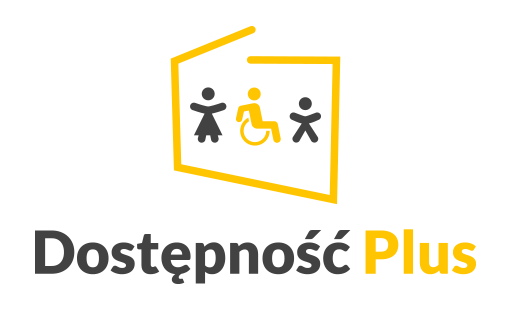 Kontakt
g.kuczynski@mz.gov.pl


22 530 01 78
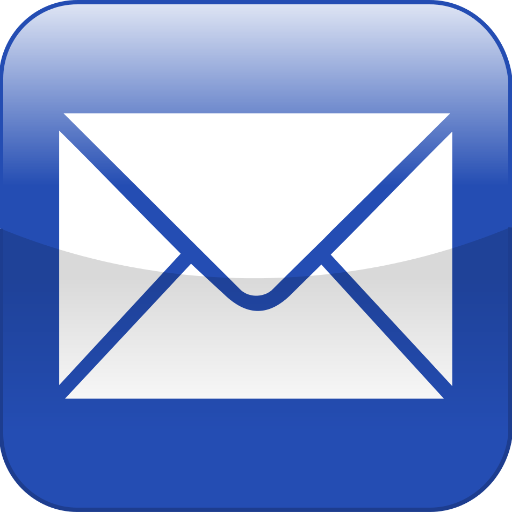 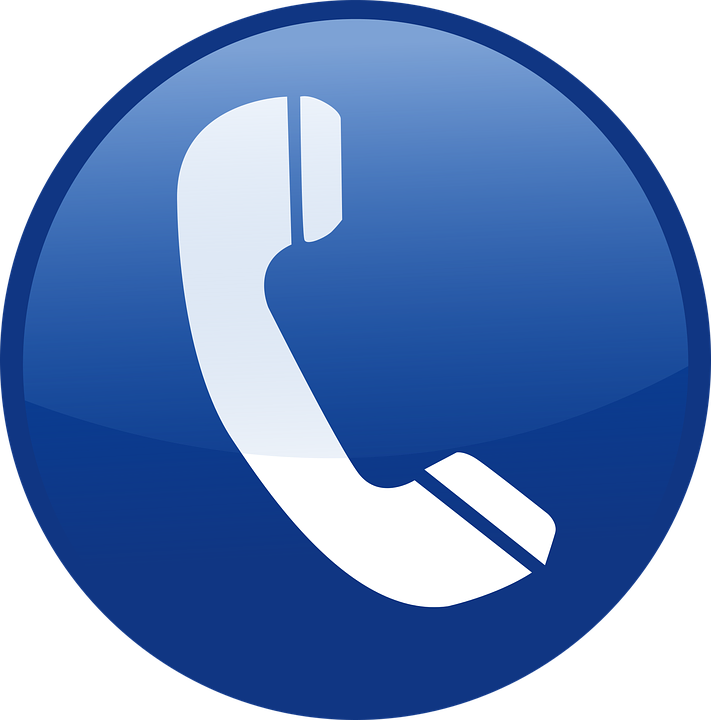 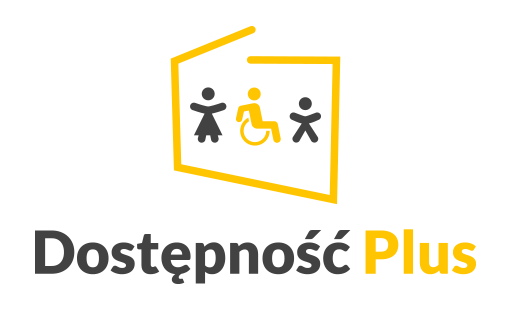 dla zdrowia
Dziękuję za uwagę!

Ministerstwo Zdrowia
Departament Funduszy Europejskich i e-Zdrowia